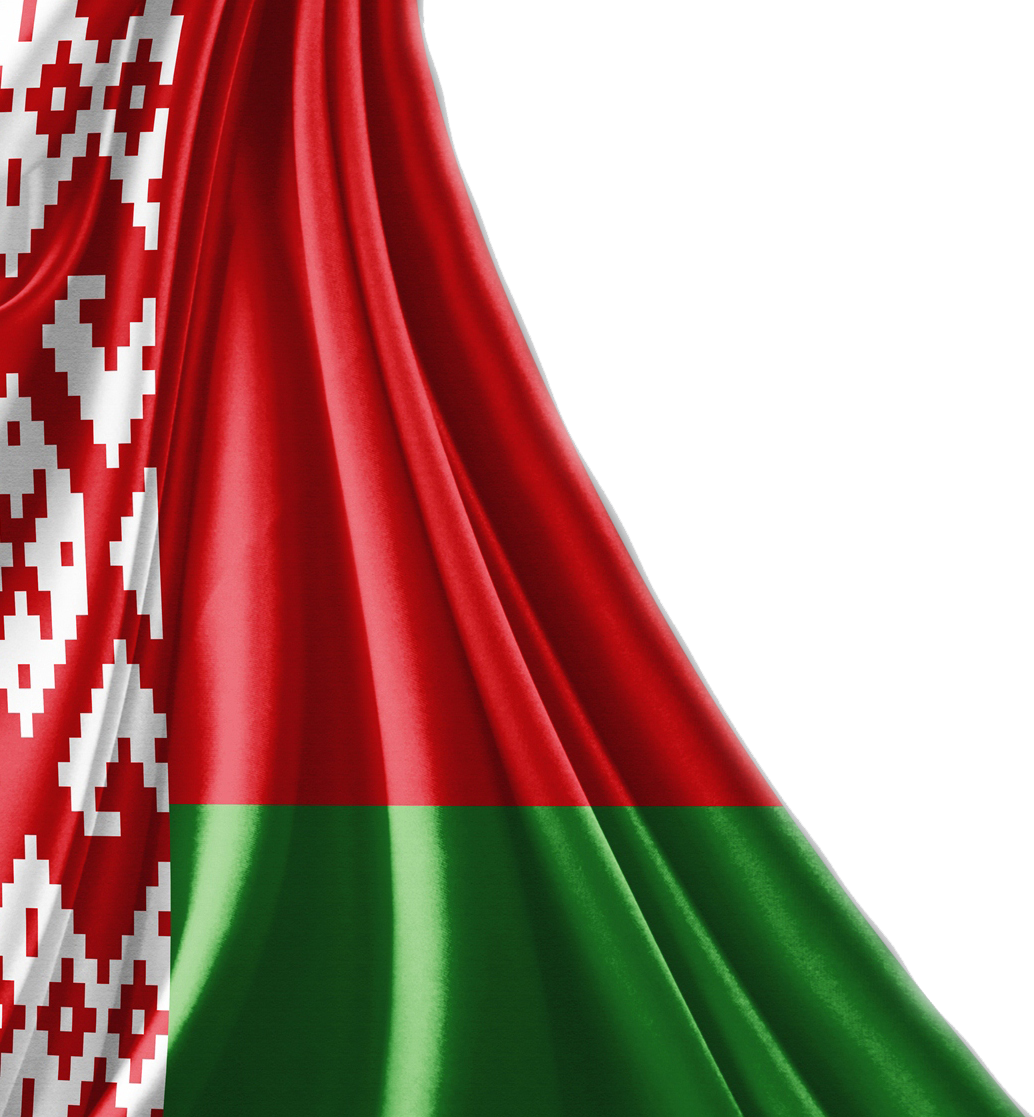 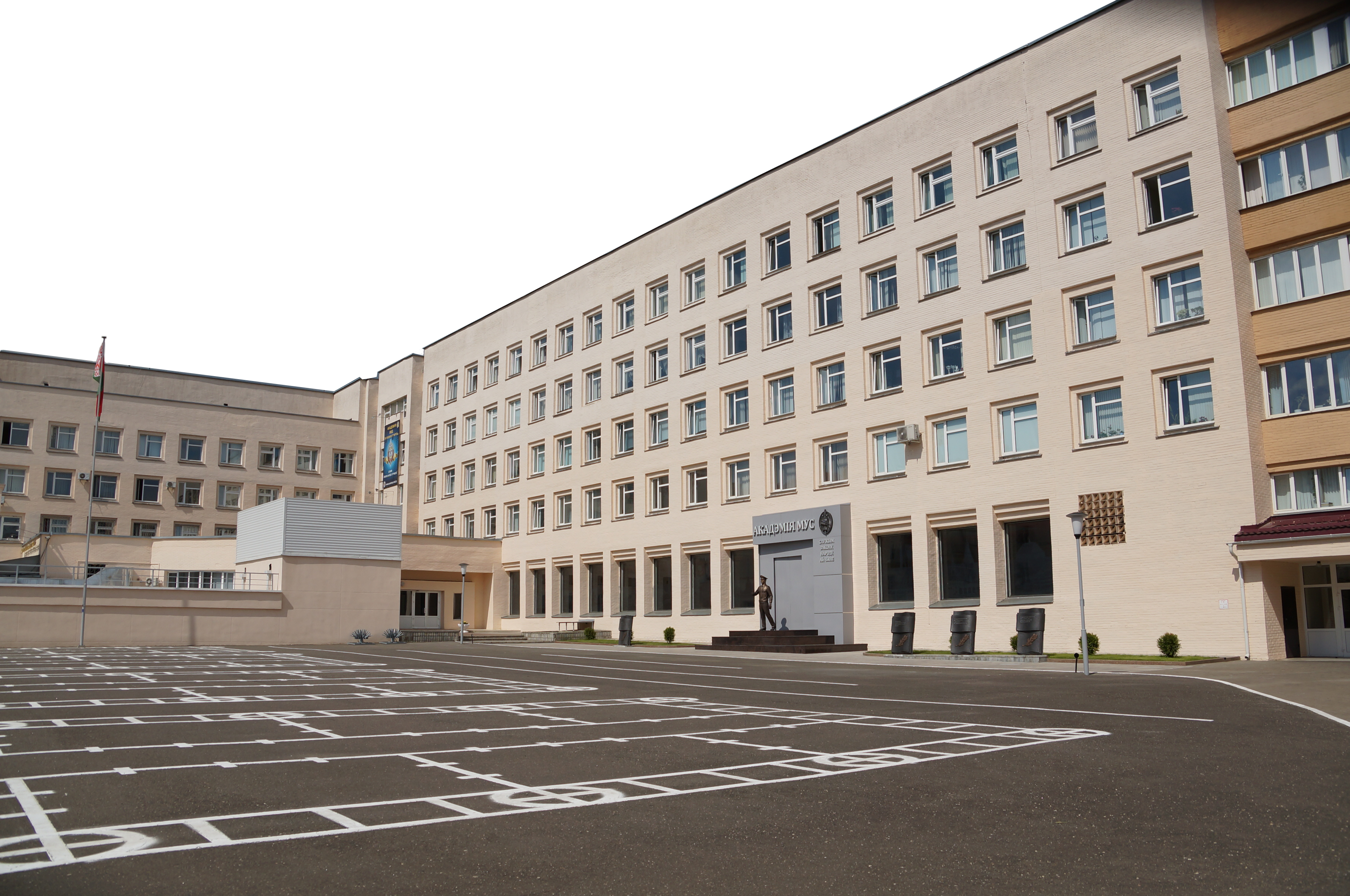 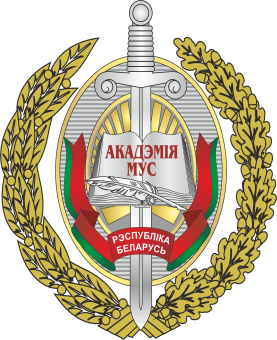 Тема 15
 Надзор за соответствием закону судебных постановлений
СОДЕРЖАНИЕ:
Сущность и задачи надзора за соответствием закону судебных постановлений. Полномочия прокурора при осуществлении надзора за соответствием закону судебных постановлений. Акты прокурорского надзора за соответствием закону судебных постановлений.
Надзор за соответствием закону не вступивших в законную силу судебных постановлений. Апелляционный, кассационный и частный протест прокурора.
Проверка прокурором судебных постановлений, вступивших в законную силу. Приостановление исполнения судебных постановлений. Надзорный протест прокурора.
Возобновление прокурором дел по пересмотру судебных постановлений по вновь открывшимся обстоятельствам.
Организация работы по надзору за соответствием закону судебных постановлений в различных звеньях прокуратуры.
Решения суда
ПОСТАНОВЛЕНИЕ
ПРИГОВОР
ОПРЕДЕЛЕНИЕ
ЗАДАЧИ надзора
– защита конституционных прав и свобод граждан, интересов общества и государства; 
– защита прав и законных интересов участников хозяйственной деятельности, укрепления законности и предупреждения правонарушений в экономической сфере; 
– обеспечение законности при осуществлении правосудия по уголовным, гражданским, экономическим делам и делам об административных правонарушениях;
 – соблюдение законодательства при исполнении решений.
ЗНАЧЕНИЕ ПРОКУРОРСКОГО НАДЗОРА
Обеспечение законности при судебном разбирательстве дел, принятии мер к своевременной отмене в установленном порядке незаконных и необоснованных решений, устранении любых нарушений закона
Объекты прокурорского надзора :
– законность и обоснованность решений; 
– исполнение законов участниками судебного заседания при рассмотрении судами гражданских, экономических и уголовных дел, а также дел об административных правонарушениях; 
– исполнение законодательства в процессе исполнения судебных решений.
ПРЕДЕЛЫ НАДЗОРА
прокурор не наделен правом отменять или изменять незаконные или необоснованные судебные акты
Предметом надзора является соответствие закону приговоров, определений и постановлений судов (судей) по уголовным, гражданским делам, экономическим, по делам об административных правонарушениях, а также соответствие законодательству правовых актов и решений.
ПРЕДМЕТ НАДЗОРА
приговоры, определения и постановления судов общей юрисдикции; 
действия участников судебного заседания;
Полномочия прокурора при осуществлении надзора за соответствием закону судебных постановлений.
Статья 33 Закона «О прокуратуре»
При осуществлении надзора за соответствием закону судебных постановлений, прокурор имеет полномочия, предусмотренные процессуальным законодательством.
Полномочия прокуроров носят 
властно-распорядительный характер
ПОЛНОМОЧИЯ ПРОКУРОРОВ
Надзор за соответствием закону судебных решений, не вступивших в законную силу;
 Проверка прокурором решений суда, вступивших в законную силу;
Надзор прокурора за законностью судебных решений при возобновлении производства по вновь открывшимся обстоятельствам.
ЭТАПЫ НАДЗОРНОГО ПРОИЗВОДСТВА
Подача надзорной жалобы заинтересованными лицами / Непосредственное усмотрение должностных лиц прокуратуры и суда, уполномоченных внести протест в порядке надзора. 
Деятельность по рассмотрению жалобы компетентным должностным лицом.
Принятие решение по жалобе (внесение протеста/ отказ в принесении протеста).
Рассмотрение дела в суде надзорной инстанции.
Вынесение решения в порядке надзора.
срок – 1 месяц
ЭТАПЫ НАДЗОРНОГО ПРОИЗВОДСТВА
Подача надзорной жалобы заинтересованными лицами / Непосредственное усмотрение должностных лиц прокуратуры и суда, уполномоченных внести протест в порядке надзора. 
Деятельность по рассмотрению жалобы компетентным должностным лицом.
Принятие решение по жалобе (принесение протеста).
Рассмотрение дела в суде надзорной инстанции.
Вынесение решения в порядке надзора.
срок – 1 месяц / если в президиуме  – 3 месяца
РЕКВИЗИТЫ ПРОТЕСТА:
- наименование и адрес суда надзорной инстанции, в который приносится протест;
- указание на приговор либо иное вступившее в законную силу судебное решение, которое требует отмены или изменения;
- доводы в обоснование ошибочности судебного решения;
- нормы материального и (или) процессуального права, которые были нарушены при производстве по уголовному делу;
- предложения по устранению указанных нарушений закона;
- просьба лица, принесшего протест, об отмене или изменению приговора или иного судебного решения;
- подпись лица с указанием должностного положения.
Организация в органах прокуратуры надзора за соответствием закону судебных постановлений.
ГЕНЕРАЛЬНАЯ ПРОКУРАТУРА
по уголовным делам надзор возложен на управление по надзору за соответствием закону судебных решений по уголовным делам, на главное управление уголовно судебного надзора.
За соответствием закону судебных решений по экономическим делам возложен на Управление по надзору за соответствием закону судебных постановлений по гражданским делам.
Областные прокуратуры и прокуратура г. Минска
надзор за соответствием закону судебных решений по уголовным, гражданским и экономическим делам, не вступивших и вступивших в законную силу, осуществляют соответствующие отделы по обеспечению участия прокуроров в рассмотрении судами уголовных дел, по обеспечению участия прокуроров в гражданском процессе, по надзору за исполнением законодательства и законностью правовых актов, старшие помощники прокуроров в пределах их компетенции.
Районные и городские прокуратуры
надзор осуществляют прокуроры, их заместители и прокурорские работники, участвовавшие в судебных заседаниях при рассмотрении указанных дел.
Благодарю за внимание!